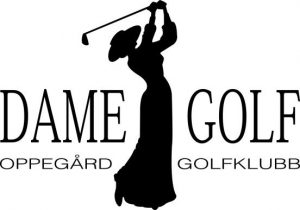 Vårmøte 5.april 2022
Agenda
Velkommen! 
Utdeling av 5 baller, velkommen til dere som er nye
Presentasjon av oss i damegruppa: Gunn Berit, Kathe, Åsa, Eli og Catherine (som dessverre ikke kunne være her).  - se mer info samt kontaktinfo, på hjemmesiden. 
Innendørsturneringen 2022, info og premiering.
Connecting Ladies og naboslaget.
Litt fra spørreundersøkelsen vi hadde i høst.
Høstturnering m/fest.
Info om sesongens turneringer.
Eventuelt.
Oppegård golfklubb damegruppe
Hvorfor har vi en damegruppe i golfklubben?
Dette er et lavterskel tilbud til alle damer i klubben, her skal alle kunne føle seg velkommen! 
Først og fremst spiller vi for å bli bedre kjent, ha det hyggelig og sosialt. Samling etter runden, en kaffe og litt skravling.
Muligheter til å spørre om regler, dilemmaer eller ting du lurer på i ditt eget spill. Her skal det være takhøyde nok til prøving og feiling. Vi skal lære av hverandre, men ikke «arrestere» andre dersom det er noe de ikke kan! Her må vi bli gode, for å rekruttere flere damer til damedagene
Innendørsturnering 2022
Det har vært med til sammen 11 damer.
Fra januar-mars, 6 torsdager.
Poengskala: 12, 10, 9, 8,7…

3plass med 47 poeng: Elisabet
2plass med 53 poeng: Gunn Berit
1 plass med 58 poeng: Siri
Naboslaget
Naboslaget: Dette er en turnering mellom damene på Oppegård og damene på Grønmo Dette er tre turneringer gjennom sesongen, hvor det er to ganger på en klubb og en gang på den andre. Denne sesongen er vi hos oss 2 ganger og på Grønmo en gang.
Fourball: To spillere fra hver klubb spiller sammen, og spiller hver sin ball. Beste resultat på hvert hull teller. 
Foursome: To spiller fra hver klubb, og det spilles spiller én ball. Vi spiller annen hver gang fra utslagsområdet, og annen hver gang på ballen, til den er i hullet. 
Single match: I matchspill spiller en fra opg mot en fra Grønmo, ett og ett hull om gangen. 
31. Mai og 6. sept. Spiller vi her på Oppegård
Connecting Ladies 2022
Status nye klubber: 
Forespørsel sendt: Mørk GK, Ullensaker GK, Haga GK og Gjersjøen GK, Kjekstad. 
Så langt har vi ikke fått napp

Spill:
Alle klasser spille slag. Hullets par + maks 5 slag. 
Shotgun eller løpende start (avhenger av klubben)
Påmelding i Golfbox, alle melder seg på turneringen hos den klubben som arrangerer. 

Tidspunkt
Groruddalen søndag 15. mai fra kl 09:00 
Østmarka søndag 12 juni kl 10:00 
Oppegård lørdag 25. juni kl 10:00 
Grønmo lørdag 10. september kl 10:00 

(2) Connecting Ladies | Grupper | Facebook
Evalueringsskjema Damegruppen2021
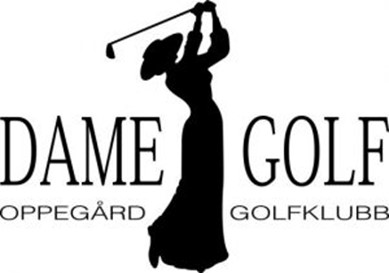 Har du vært med på noen dameturneringer denne sesongen?
[Speaker Notes: Ja = 23 stk
Nei = 6 stk]
Vi har i år hatt bare en klasse på dameturneringene, istedenfor to. Tenker du vi kan fortsette med dette?
[Speaker Notes: Ja = 16 stk
Nei = 10 stk]
Oppegård damegruppe er med på Connecting Ladies og Naboslaget. Har du vært med på dette?
[Speaker Notes: Ja = 16 stk
Nei = 10 stk

Kommentar om manglende info – berätta vad vi har tänkt att göra för att förbättra genom att lägga in det i klubb kalendern]
I år har vi hatt gavekort i proshoppen, samt baller som premie. Synes du vi skal fortsette med dette?
[Speaker Notes: Ja = 28 stk]
Tidligere var det alltid samling på terrassen ved klubbhuset etter 9 hulls rundene, med premieutdeling og litt skravling. Etter pandemien og restriksjoner har vi ikke hatt dette. Ønsker du at vi starter opp igjen med dette neste sesong?
[Speaker Notes: Ja = 24 stk
Nei = 3 stk]
Forslag på forandring / forbedring
Gå tilbake til 2 klasser
Det sosiale betyr mye, derfor viktig med samlingen etter runden tirsdag
Regelkurs
Skjult registrering av resultatene på tirsdags turneringene så det er spenning når vi møtes
Turneringer 2022
Grevinnen: Alle kan delta, men de med hcp over 36 spiller med 36 i spille hcp. Tilbake til ¾ hcp. Omregningstabell henger i klubbhuset.
Scrambleturneringer: vår + høst. 
Snorturnering og 3 køller + putter.
Endring denne sesongen: damedagen blir i år ONSDAGER.
. Dette ble stemt ned, og vi fortsetter med damedag TIRSDAGER. Minner om påmeldingsfrist fredager kl.20.! Her blir vi strengere nå Husk: bedre å melde seg på, og heller melde av dersom du ikke får spilt.
Hvordan finne info fra damegruppa: 
Hjem - Oppegård Golfklubb (oppegardgk.no) 
Facebook: 
Oppegård golfklubb damegruppe | Facebook
(2) Damegruppen i Oppegård Golfklubb | Facebook
Høstturnering m/fest
Lørdag 24 september er en viktig dato å sette av i kalenderen!
Årets avslutningsturnering i damegruppa!
 Her har vi en nydelig statuett med inngravert vinnernavn 
I fjor var det Toril Rusten, som etter to dagers spill på Onsøy og Fredrikstad, stakk av med seieren. 
I år er det på Oppegård det blir avgjort. En turnering med mye moro underveis, og med en avslutning i klubbhuset/teltet.
Da blir det fest! Her vil det komme info etter hvert Men hold av dato!
Litt av innspill som kom under møte:
Ønske om at det skal sendes ut påminnelser om turneringer på epost i tillegg til Facebook.
De fleste på møte stemte for at vi skal fortsette med en klasse på turneringer. 
Forslag om at vi premierer beste brutto i tillegg
Vi flytter ikke på damedagen Og vi snakket om at det nå er viktig at alle melder seg på innen fristen. Forslag: vi skriver påmeldingsfristen øverst på hver turnering i golfbox
Forslag: oppdatering på hjemmesiden, slik at det kommer tydelig frem hva som er målet til damegruppa. (se lysbilde 3)
Forslag: ta med situasjoner/utfordringer som har skjedd under runden til kaffesamlingen etterpå. At vi kan bruke tiden der til ulike «dilemmaer», og sammen finne svar.
Spørsmål om det blir dametreninger. Dette kan vi sjekke med Magnus, og eventuelt sende ut beskjed om, sammen med annen info som sendes ut. Vil tro dette vil bli satt opp på hjemmesiden til klubben når det er klart
 Siri informerte om Lag NM for senior og vi håper flere har lyst til å bli med i år
Dato: 17-18 september
Senior = fra det år du fyller 50 år
Du må være medlem av Norsk senior golf
Forslag som kom frem:  Fint om vi kan informere via epost til hele damegruppen når det spilles lag NM (både junior og senior) kanskje noen vil møte opp og heie på våre lag 😊
Avslutning
Da gjenstår det bare å ønske alle en fin påske!






Vi gleder oss til sesongstart, og mange glade golfdamer ute på banen!
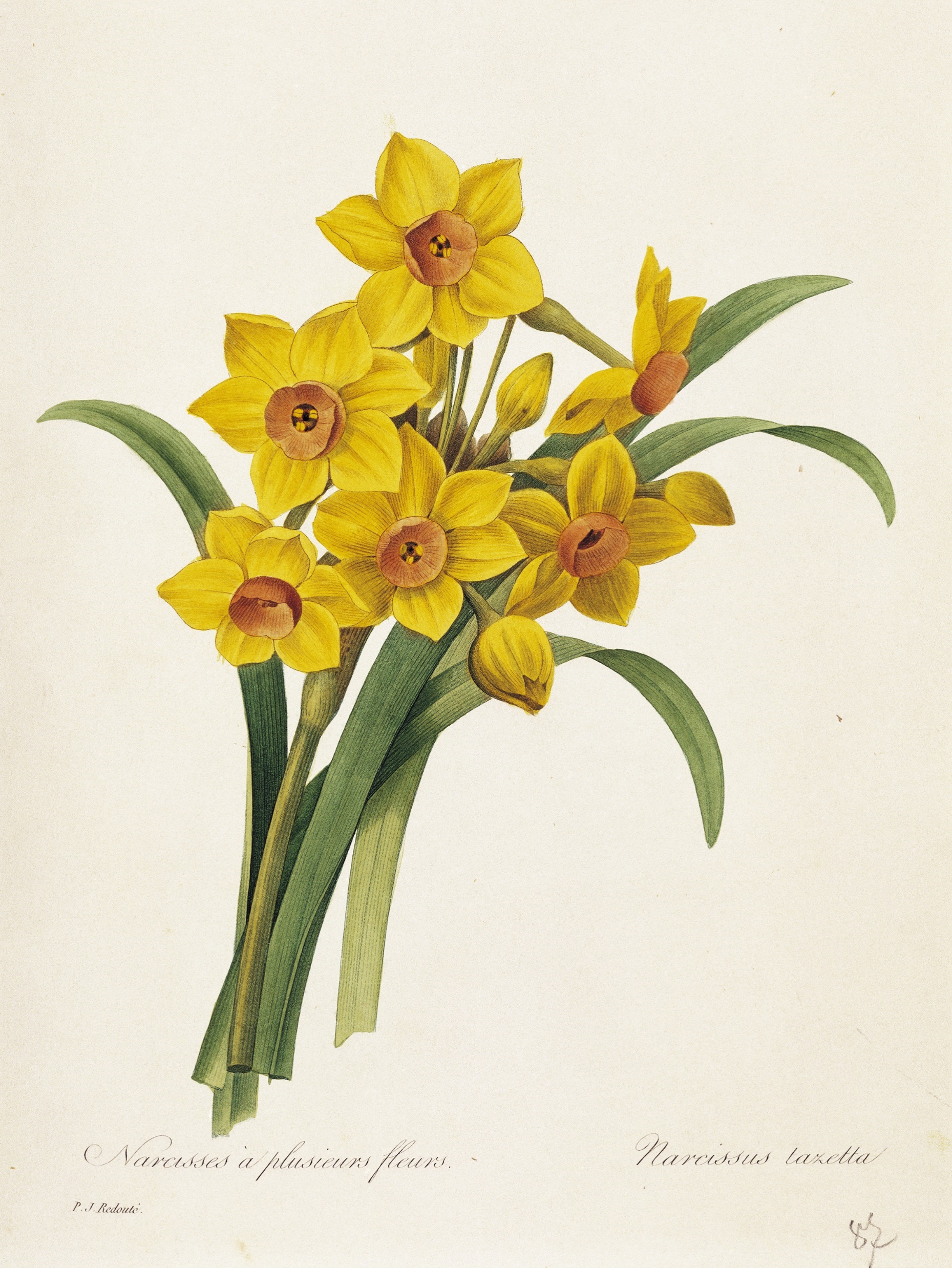